The Art of Persuasion: Mastering the Sales Speech
Unlocking the Secrets to Compelling Communication
Introduction: The Power of Persuasion
• Persuasion is an essential skill in life
• Understanding the difference between informative and persuasive presentations
• Defining persuasion and its impact on attitudes, beliefs, values, and behaviors
• Highlighting the importance of motivation in sales speeches
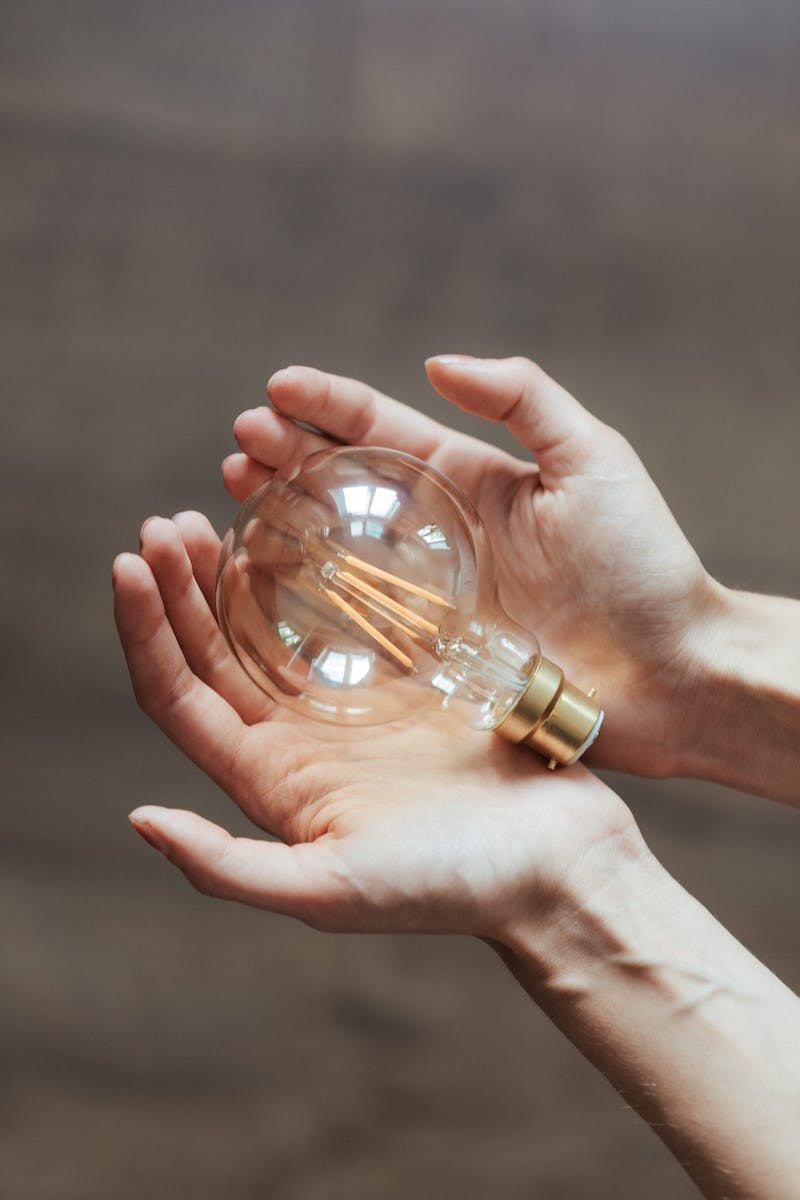 Informative vs Persuasive Presentations
• Informative presentations provide neutral information
• Persuasive presentations urge the audience to make choices and take action
• Differences in audience commitment and focus
• Impact of emotions in persuasive speeches
Photo by Pexels
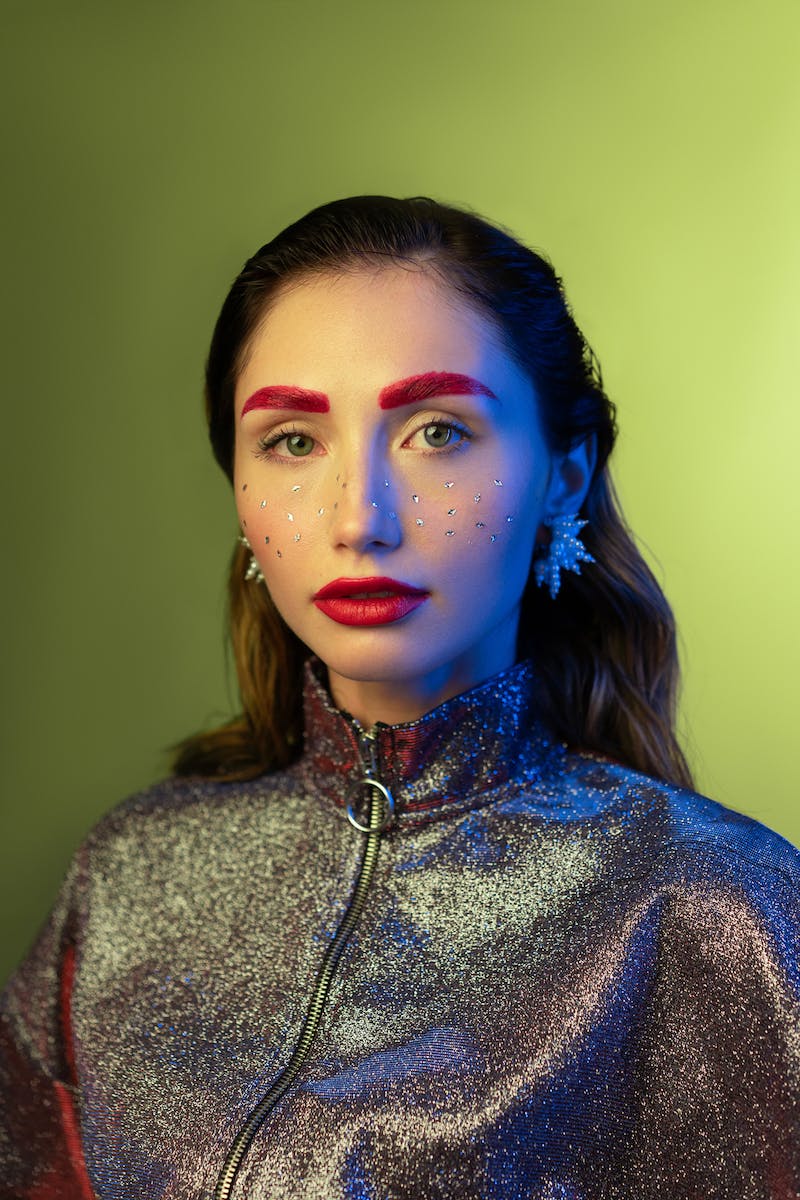 Monroe's Motivated Sequence
• Alan Monroe's organizational structure for persuasive presentations
• A needs-based approach to motivate the audience
• The five steps: Attention, Need, Satisfaction, Visualization, and Action (ANSVA)
• Comparison to problem-cause-solution organization
Photo by Pexels
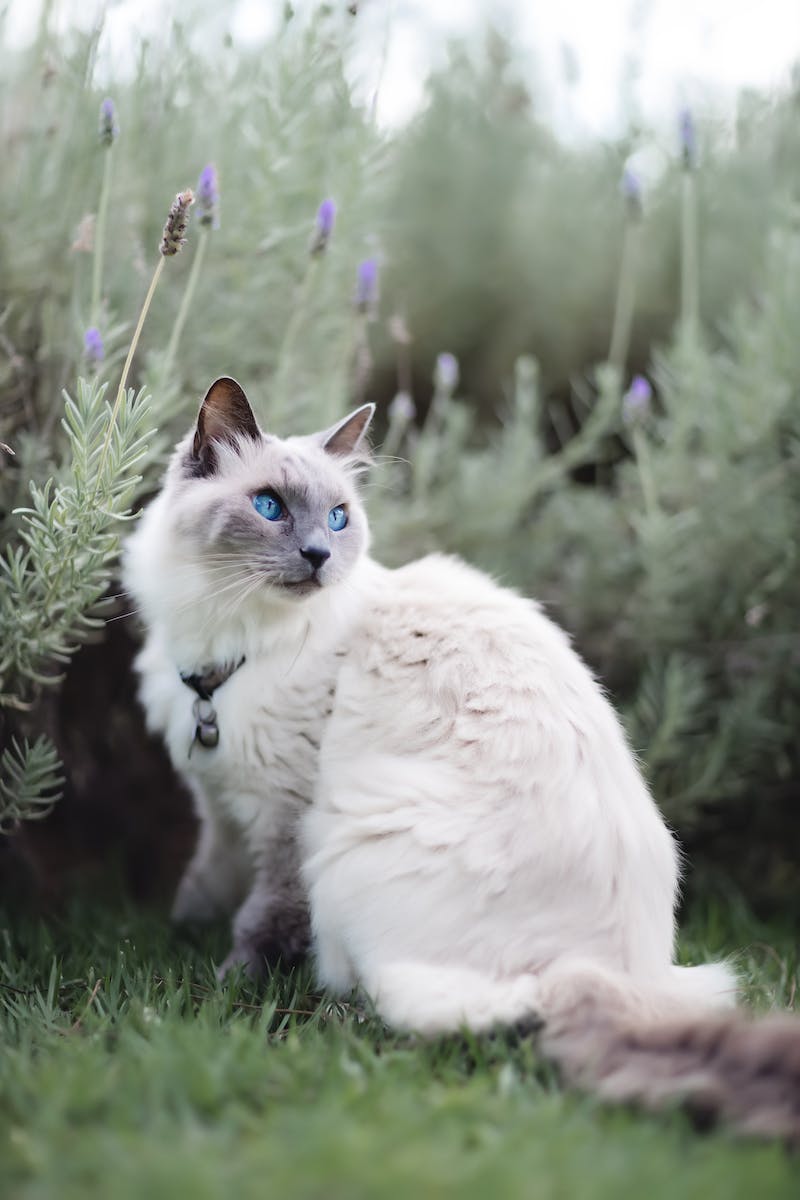 Step 1: Attention
• Capturing the audience's attention
• Creating relevance to the subject matter
• Importance of engaging openings
• Building a connection with the audience
Photo by Pexels
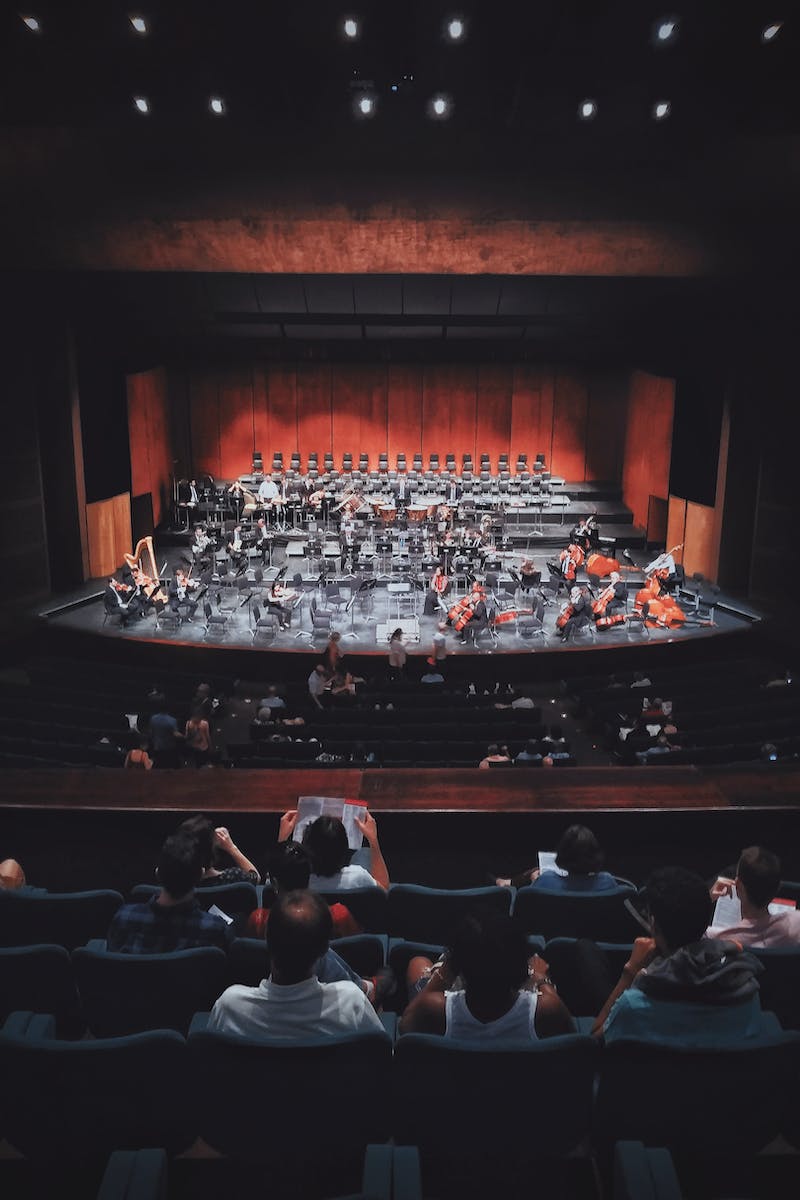 Step 2: Need
• Developing a sense of need in the audience
• Identifying existing problems or gaps
• Addressing physical, psychological, and social needs
• Effectively communicating the urgency of the need
Photo by Pexels
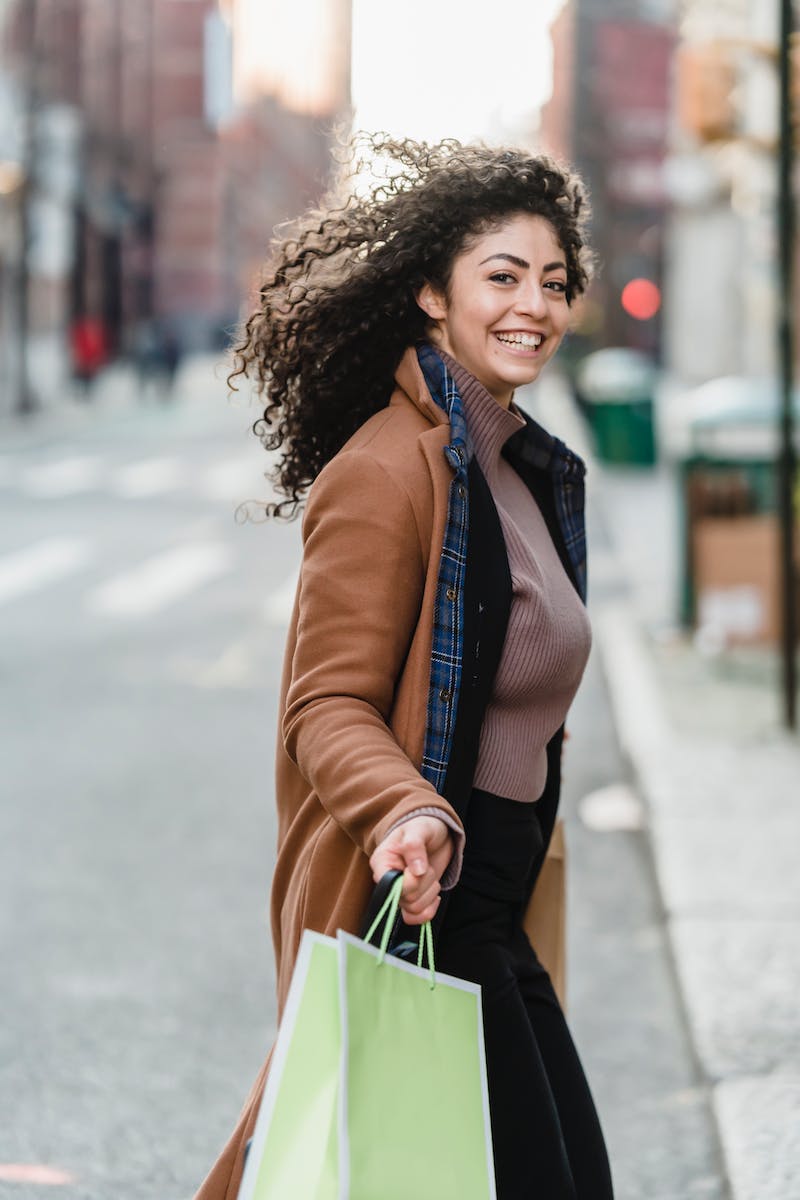 Step 3: Satisfaction
• Offering a solution to fulfill the identified need
• Addressing the concerns raised in the needs step
• Highlighting the benefits and advantages
• Providing explicit information on how to obtain the solution
Photo by Pexels
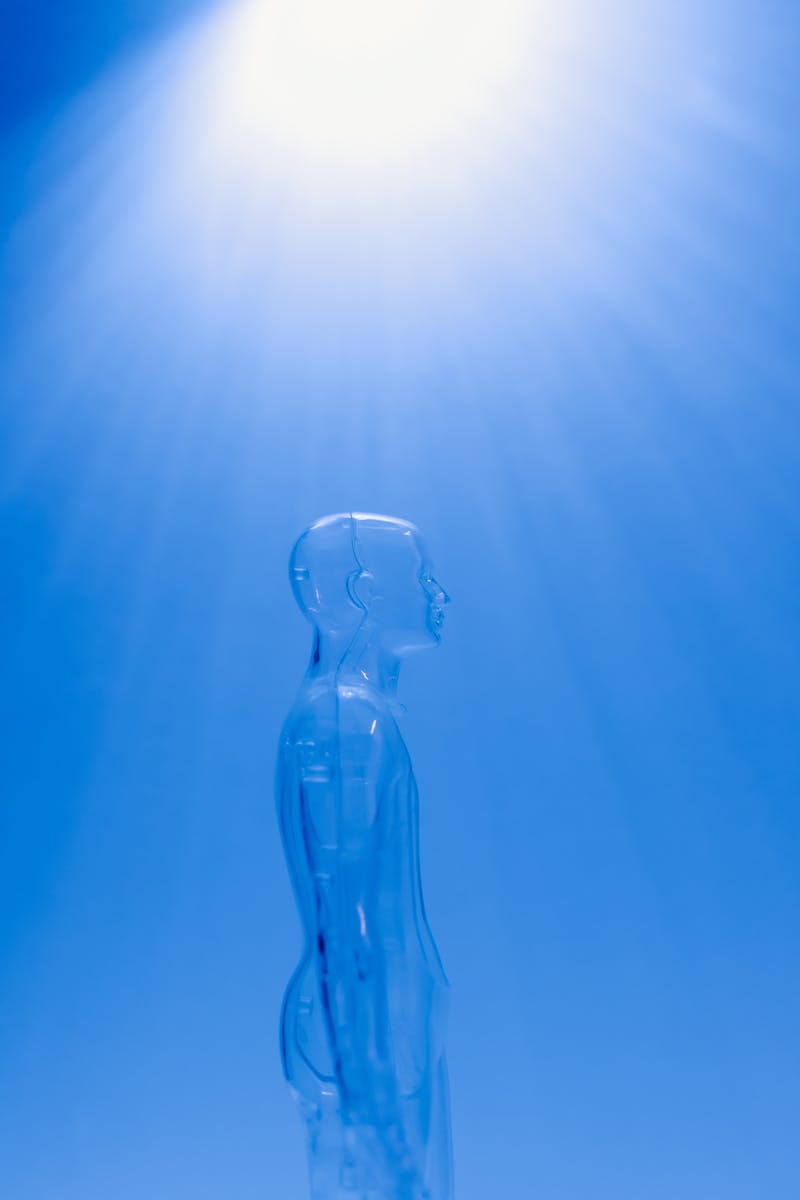 Step 4: Visualization
• Positive visualization: Paint a picture of a desirable future with the solution
• Negative visualization: Highlight the potential consequences of not adopting the solution
• Enhancing emotional impact through visualization
• Balancing positive and negative techniques
Photo by Pexels
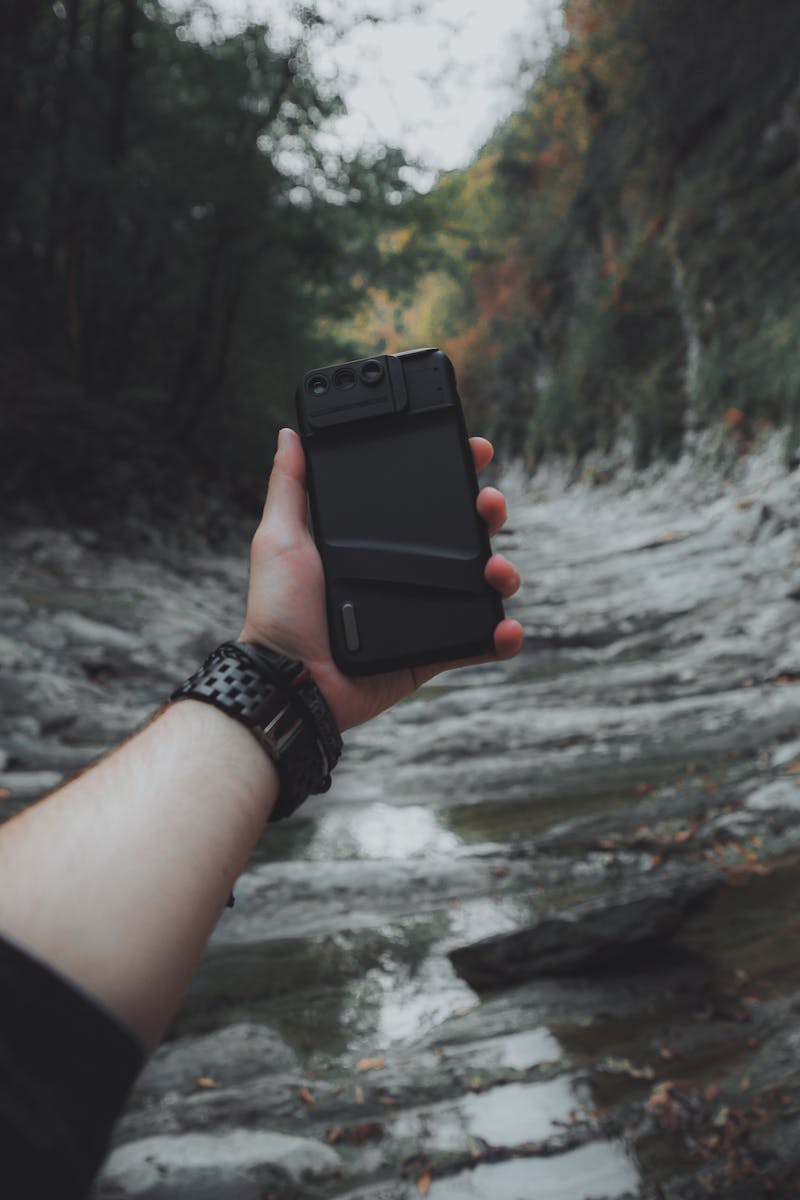 Step 5: Action
• Providing necessary information for immediate action
• Explicitly instructing the audience on what to do
• Addressing potential concerns or questions
• Concluding the speech with confidence
Photo by Pexels
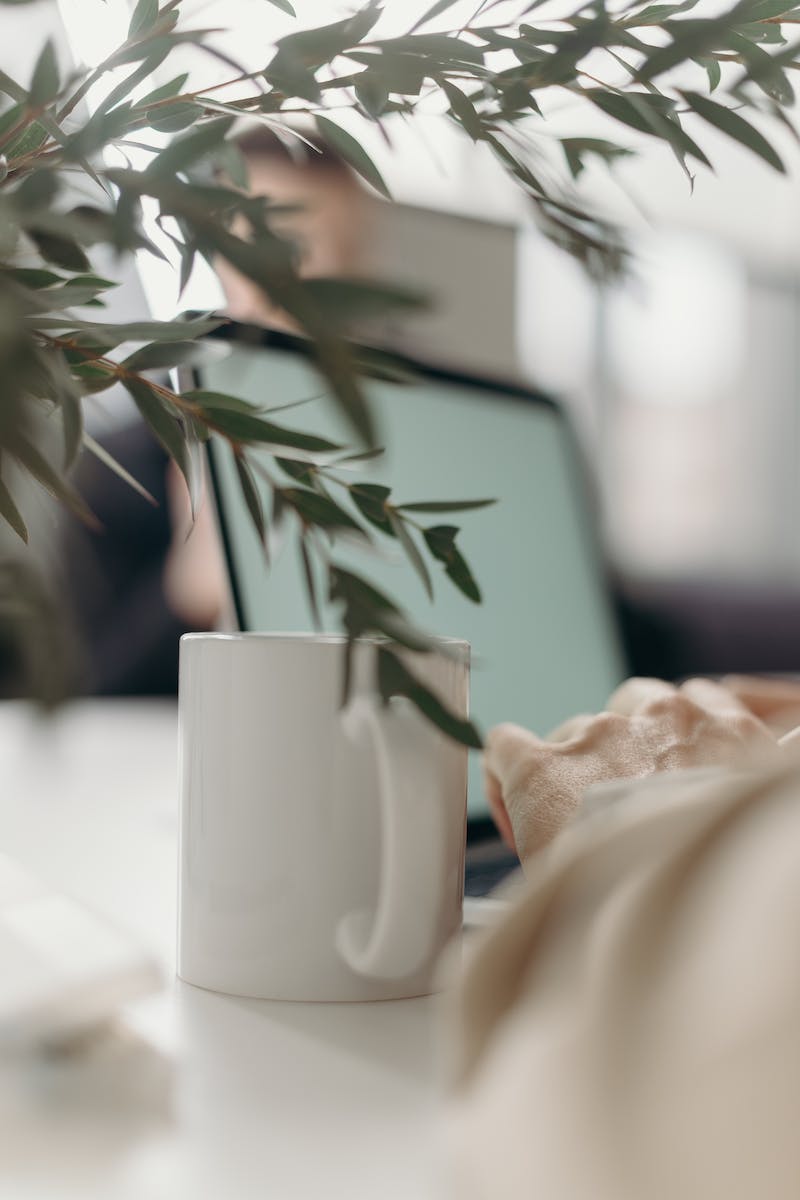 Key Ideas for Success in Sales Speeches
• Understanding the audience's needs and pain points
• Selecting appropriate items to sell based on customer problems
• Emphasizing the importance of the item to satisfy the audience's needs
• Preempting potential concerns and objections
• Delivering the presentation with authenticity and creativity
• Asking for the sale and providing necessary information
Photo by Pexels